TEORI KEPEMIMPINAN DAN MANAJEMEN
Kelompok 5 :
Magfirah
Nurrahmi Alip
Rusnaeni
Nur Ida​
DOSEN PENGAMPU : HAMDIYAH, S.ST, M.KEB
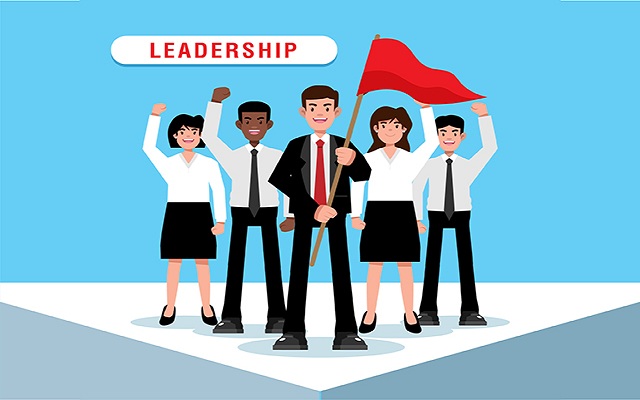 Teori kepemimpinan juga bisa didefinisikan sebagai kemampuan seseorang dalam mengelola dan mengarahkan sebuah kelompok dengan efektif dan efisien agar mencapai tujuan. 
	Pemimpin adalah inti dari manajemen. Ini berarti bahwa manajemen akan tercapai tujuannya jika ada pemimpin. Kepemimpinan hanya dapat dilaksanakan oleh seorang pemimpin.
“
”
وا َكان َ ىۖ و ِّ ٱلَّزَكَٰوة َ آٰء َ يت ِّ إ َ و ِّ ٱل َّصلََٰوة َ ام َ ق ِّ إ َ ِّت و َٰ َ ْ ٱ ْْلَي َ ْل ع ِّ ف ْ ِّهم ْ لَي ِّ آٰ إ َ ن ْ ي َ ْح أَو َ َ و ِّرَن ْ ُوَن ِِّبَم ْد ه َ ي ً َّمة ِّ أَئ ْ م ُ َٰه َ ْلن َ ع َ َج و َ ين ِّ ِّد َٰب َ ا ع َ
“Kami telah menjadikan mereka itu sebagai pemimpin-pemimpin yang memberi petunjuk dengan perintah Kami dan telah Kami wahyukan kepada, mereka mengerjakan kebajikan, mendirikan sembahyang, menunaikan zakat, dan hanya kepada kamilah mereka selalu menyembah” (QS. Al-Anbiya (21): 73).
Kepemimpinan
Dalam
Islam
Kepemimpinan dalam Islam memiliki posisi yang penting untuk dijalankan dengan sebaik-baiknya, karena Islam mengharuskan dalam setiap perkumpulan harus ada pemimpinnya seperti sabda Nabi Muhammad SAW. “Dan Abu Said dari Abu Hurairah bahwa keduanya berkata, Rasulullah S bersabda: Apabila tiga orang keluar bepergian, hendaklah mereka menjadikan salah satu sebagai pemimpin” (HR. Abu Daud)
Menurut KBBI, seorang pemimpin adalah orang yang harus memiliki kemampuan untuk mempengaruhi atau memandu sekelompok orang atau pihak.
Teori Kepemimpinan Menurut Para Ahli
Ott (1996)
Teori kepemimpinan bisa didefinisikan sebagai proses hubungan antar pribadi yang di dalamnya seseorang mempengaruhi sikap, kepercayaan dan perilaku orang lain.
Moejiono (2002)
Moejiono mengatakan kepemimpinan merupakan pengaruh satu arah, karena pemimpin mungkin memiliki kualitas-kualitas tertentu yang membedakan dirinya dengan pengikutnya.
Menurut KBBI, Manajemen adalah penggunaan sumber daya secara efektif untuk mencapai sasaran.
Henry Fayol
Manajemen adalah suatu proses perencanaan, pengorganisasian, pengkoordinasian, dan pengawasan/ kontrol terhadap sumber daya yang ada agar mencapai tujuan secara efektif dan efisien.
Manajemen Menurut Para Ahli
Dr. Bennett N.B Silalahi, M.A
Manajemen adalah ilmu perilaku yang terdiri dari aspek sosial eksak bukan dari tanggung jawab keselamatan serta kesehatan kerja baik dari sisi perencanaannya.
Perbandingan antara Kepemimpinan dan Manajemen
1. Arah dan Tujuan
2. Kewajiban
6
3. Tugas
4. Kualitas Personal Pemimpin
7
5. Hubungan dan Interaksi
6. Hasil yang diinginkan
8
Seorang pemimpin kadang menjadi seorang manajer, tetapi terkadang seorang manajer tidak bisa menjadi seorang pemimpin.
Kepemimpinan dapat ditempatkan sebagai salah satu fungsi manajemen. Manajemen tanpa kepemimpinan akan bersifat mekanistis dan kaku.
Sedangkan kepemimpinan tanpa manajemen akan berjalan tidak efektif dan kehilangan arah. Keduanya merupakan satu kesatuan yang saling melengkapi satu sama lain.
Presentation title
9
Dita. 2018. Teori Manajemen dan Kepemimpinan. Medan.

Ghufron. 2020. Teori-Teori Kepemimpinan. Jawa Timur.

Diana Riski Sapitri Siregar, Jejen Musfah Magister Manajemen Pendidikan Islam, Fakultas Ilmu Tarbiyah dan Keguruan, UIN Syarif Hidayatullah. Model Kepemimpinan Pendidikan Rasulullah SAW. 2022. Jakarta. Volume 6 Nomor 2, 2
Referensi :
Terima Kasih